Objectives:
1. Identify the two major regions of the ocean floor.

2. Classify subdivisions and features of the two major regions of the ocean floor.
13.2 The Ocean Floor
Seeing by Sonar: Scientists calculate the depth by multiplying half the travel time by the speed of sound in water (about 1,500 m/s).
Oceanography via Satellite
Studying the Floor with Geostat
Studying the Ocean Floor
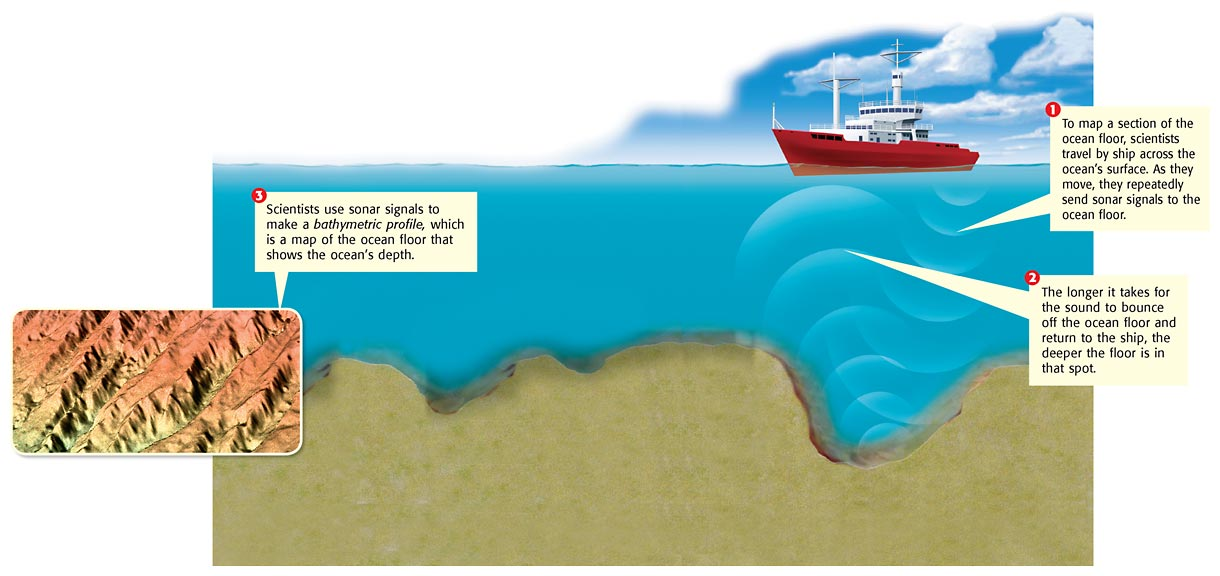 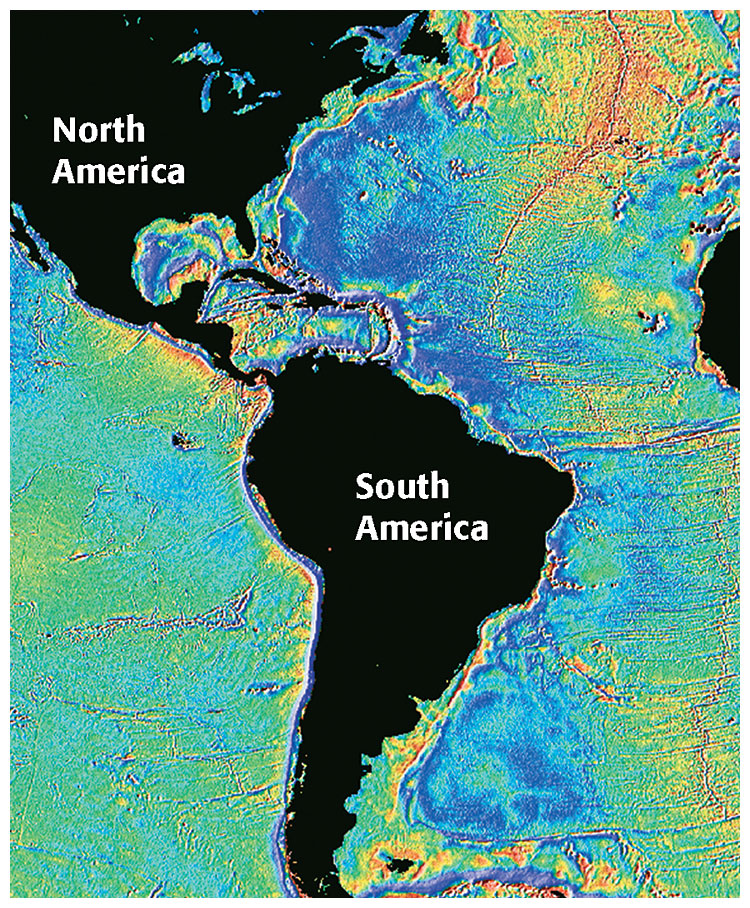 Geostat has been used to measure slight changes in the height of the ocean’s surface. Different underwater features, such as mountains and trenches, affect the height of the water above them.
Continental margin – made of continental crust (GRANITE)  
    	Like the shallow end of the pool.

Deep ocean basin – made of oceanic crust 
       (BASALT)
      Like the deep end of the pool.
Revealing the Ocean Floor
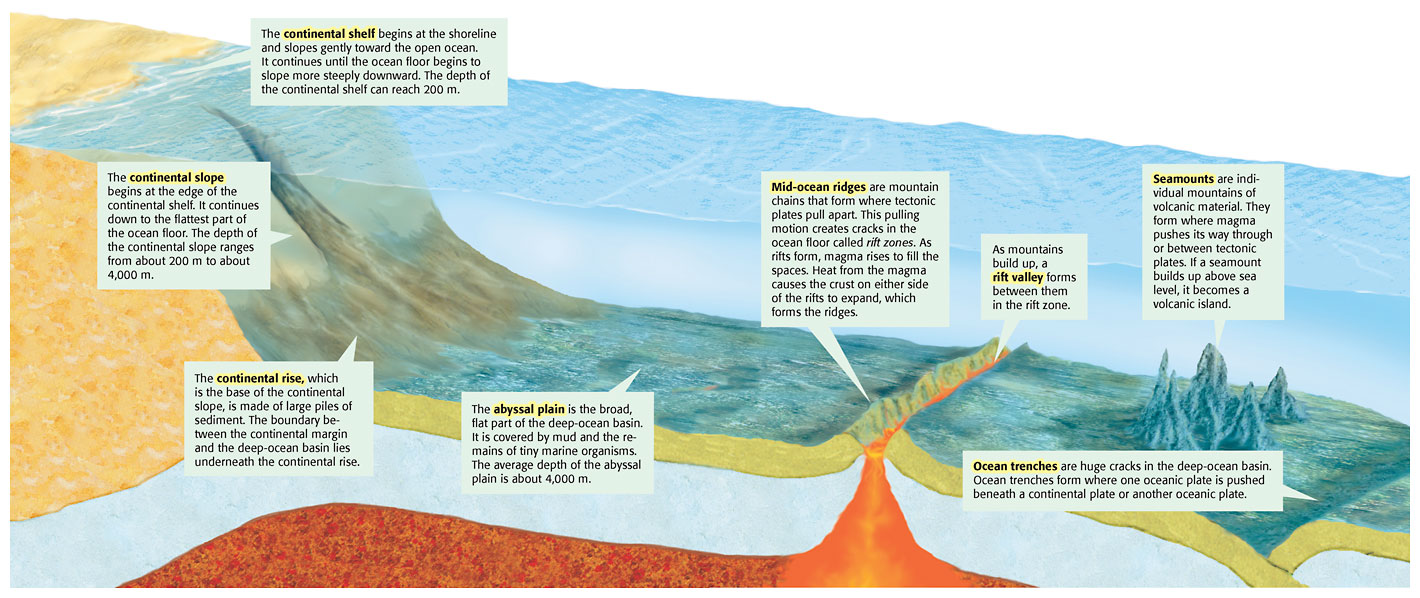 Continental margin contains:
 
1.  Continental shelf – The gently sloping section of the continental margin (located between the shoreline and the continental slope)

 
2.  Continental slope – Located between the continental rise and the continental shelf.
 
 
3.  Continental rise – Located at the base of the continental slope and made up of large piles of sediment.
Ocean Floor Subdivisions and Features
Deep ocean basin contains:

Abyssal plain – A large, flat, almost level area of the deep ocean basin

Mid-ocean ridges- A long, undersea mountain chain that forms along the floor of major oceans.

Rift valleys-  A long narrow valley that forms as tectonic plates separate (diverge)

Trenches-  A steep, long depression in the deep-sea floor that runs parallel to a chain of volcanic islands or a continental margin
Ocean Floor Subdivisions and Features
Technology Connection (enrichment)